Meet Your Location Engineer
LOCATION NATION PUBLICATIONS
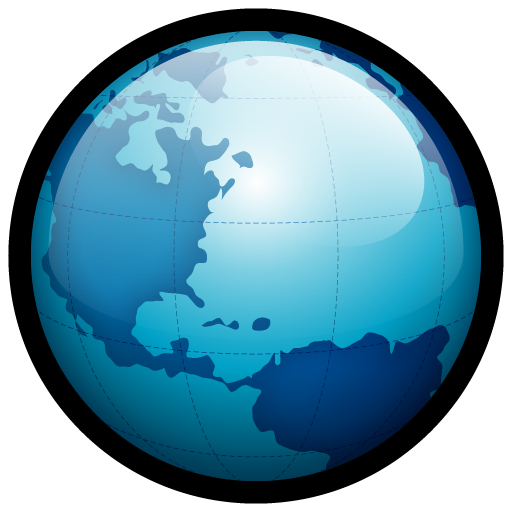 Meet Your Location Engineer
-Introduction with Bios and Specialty Areas

-Roles of Location Engineer in Highway Design

-Job Duties and Everyday tasks per Q & A
Location Engineers
Location Engineer        District Assignment            Specialty Area
Jill Asher		5		Design Manual
Keith Caudill		7		Geometrics
David Martin		1 & 4		Estimating
Kevin Sandefur		11 & 12		Construction, MOT & Structures
Jim Simpson		6 & 9		Access Management 
Wendy Southworth	3 & 10		Highway Capacity 
Randy Turner		2 & 8		Utilities in Design
http://transportation.ky.gov/Highway-Design/Pages/Contact-Information.aspx
[Speaker Notes: -Read bios
-District assignments base on district needs and Location strengths & interests
-Assignments based on district needs and Location strengths and interest.
-Newly posted Specialty Areas somewhat based on AASHTO SCOD Technical Committees and FHWA technical areas.
- +138 years of Project Development Experience
-Jamie Anderson 2.5 years MSU graduate in computer science information. Use technology to help track, monitor, & prioritize work. Tremendous help to me. Recipient of KATE’s Associate Engineer Award]
Roles in Highway Design
-Support the Project Development Manager to deliver the Program
 
-Fulfill the mission of Highway Design (HD-104.2)

-Carryout the responsibilities of the Roadway Branch (HD 104.2.5)
	-Technical support and reviews
	-Budget, scope, and schedule oversight
	-Liaison for project teams through all stages of design
[Speaker Notes: MOVE TO FRONT OF PODIUM

-Program is basically the highway plan.
-Read mission statement
-Also work on behalf of project managers to coordinate with others to facilitate design activities. Help provide consistency & accountability. 
-Let Q/A session provide examples and more details of their roles.]
Job Duties per Q & A
As a Location Engineer, how are you involved with overseeing the project schedule?

What have been some of your routine job tasks?

What has been enlightening as a new Location Engineer?

What are some of the ways you provide technical support?
Job Duties per Q & A cont.-
-How do you evaluate a consultant during the design process?

-In what ways have Location responsibilities been elevated?

-As department resources have decreased how can Location help the 
 Project Development Manager deliver the program?

-How are the duties evolving and what are some challenges?
[Speaker Notes: RETURN TO STAGE FOR LAST QUESTION

-1st Lead/expert engineer. Location/area they worked with.
-2nd Empower Kentucky-work with project teams. Decentralization. More support role.
-3rd 2000’s with budget issues funding requests, closing programs to liquidate $, even Practical Solutions
-NOW more that just a liaison (communicator) moving into more of a co-pilot as mentioned earlier. Again provide consistency & accountability. Technical support like via webinars.
-CHALLENGES-from recent BootCamp training which will help from tomorrow main them is data management needs. Response is restructuring the Preconstruction Database. Also been some discussion of renaming Location Engineers to Project Development Engineers or Project Development Coordinators.

Whatever the name in the end the role of Location is to help deliver the Program. (last slide)]
Additional Questions?
Thank you for Participating!
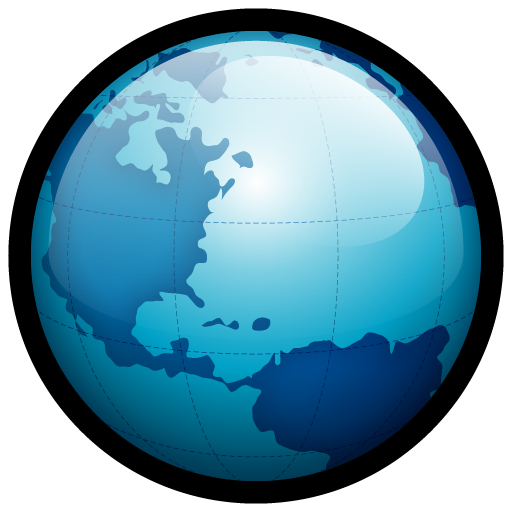 [Speaker Notes: Lunch or Reception next.]